PETS 2015
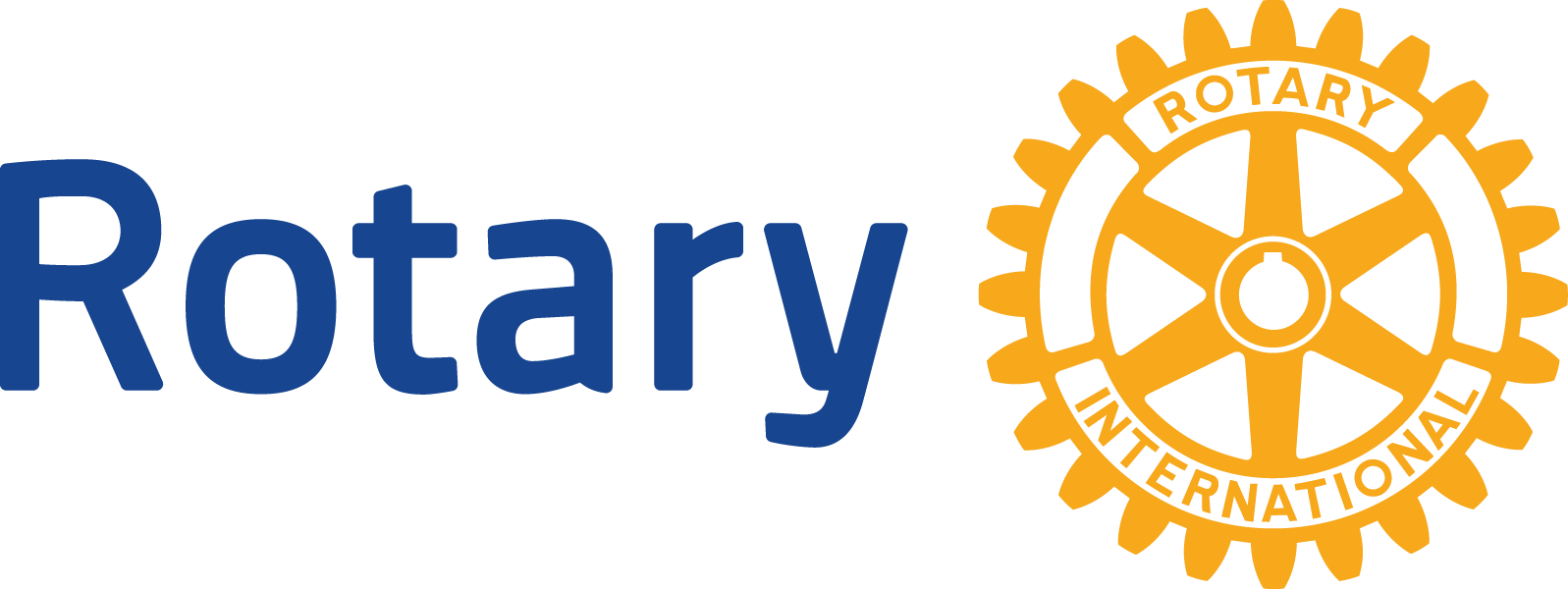 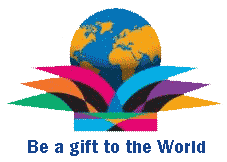 District 9700
Treasury Notes

Doug Conkey
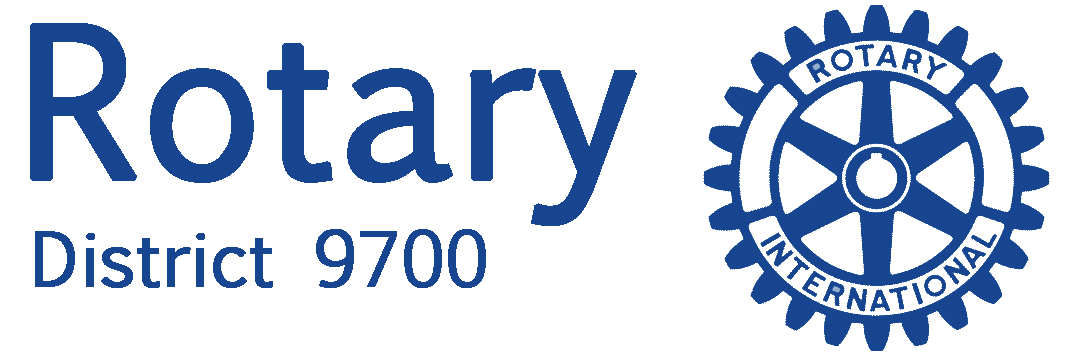 PETS 2015
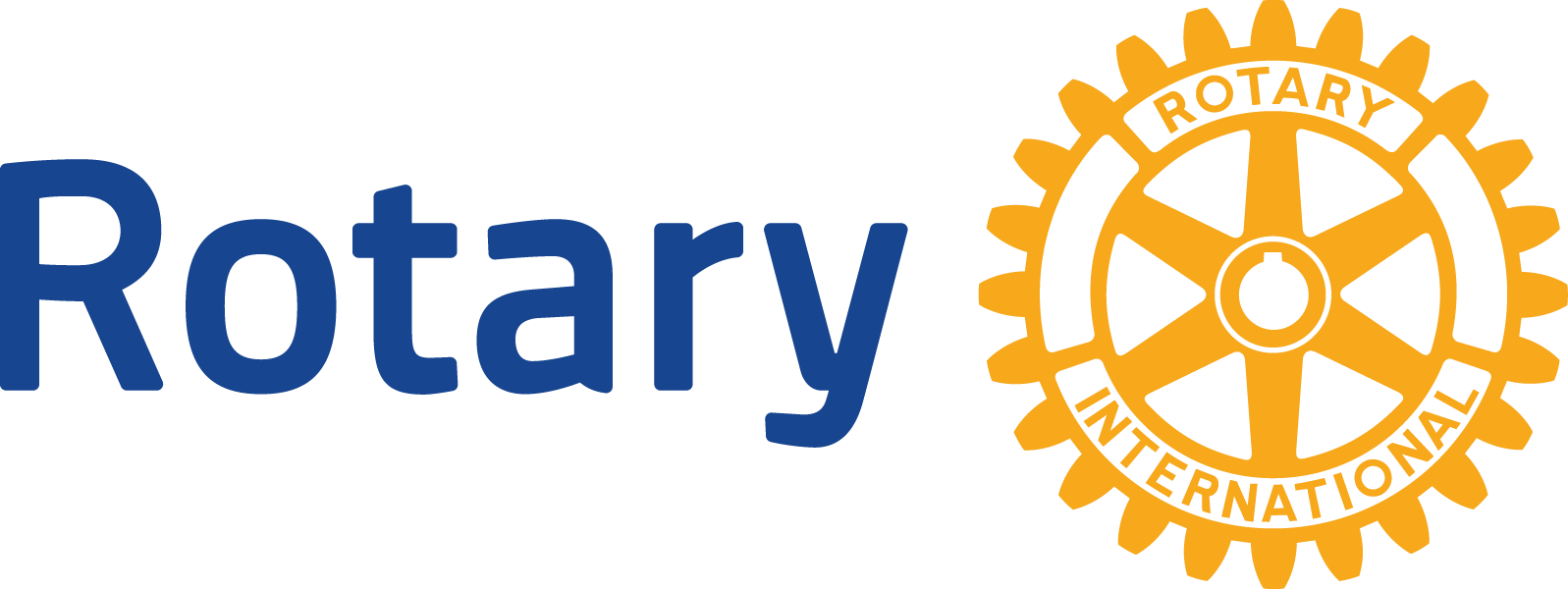 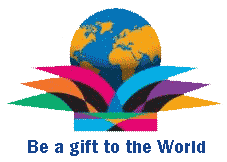 District 9700
Manage Club Funds
Collect and submit fees /dues
Have a budget ready
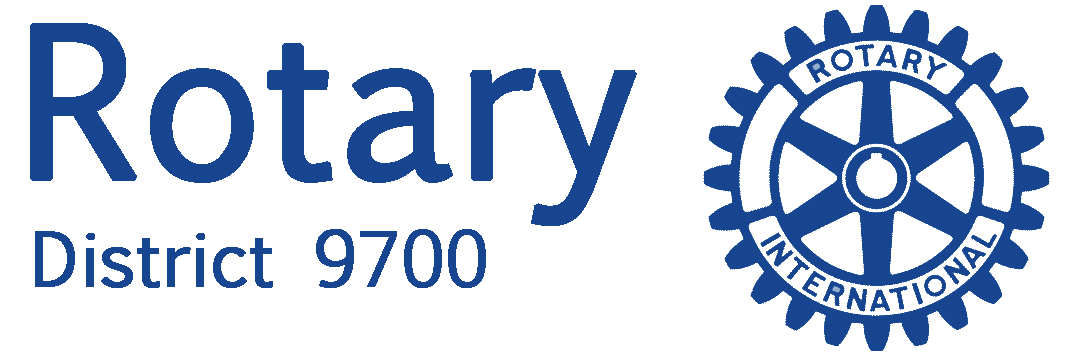 PETS 2015
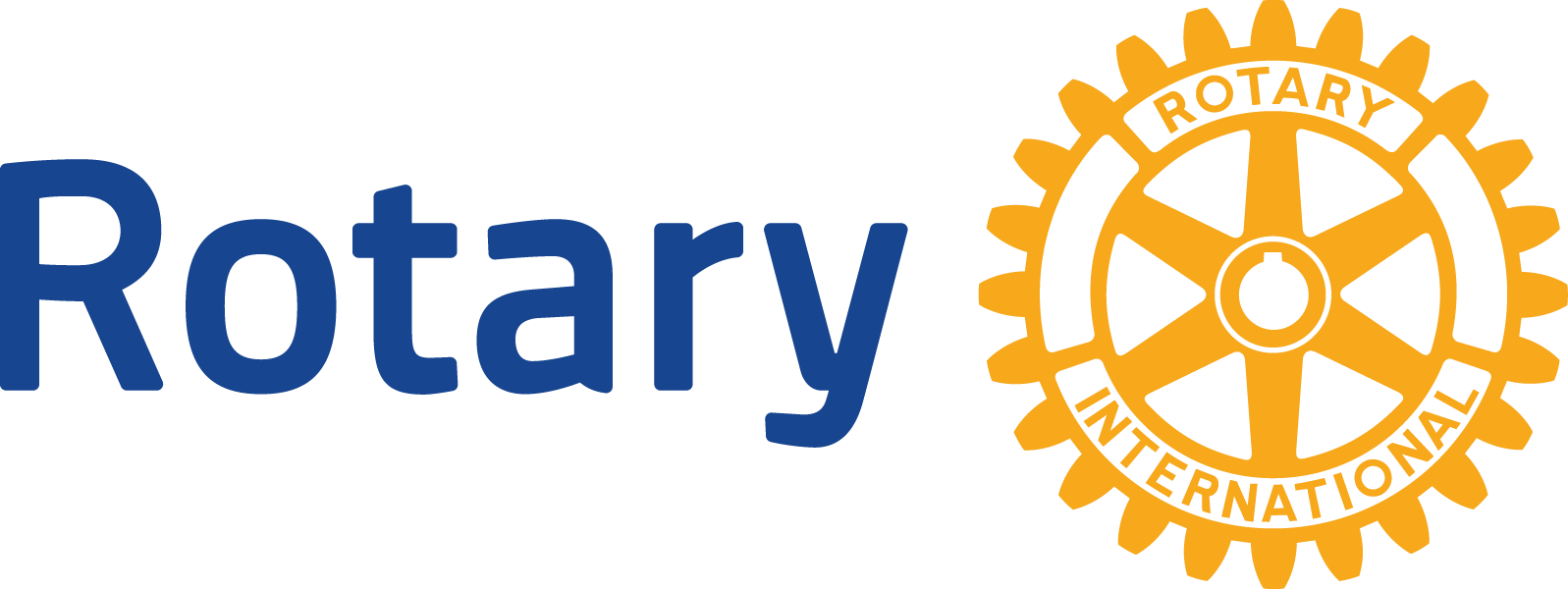 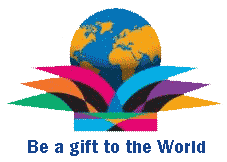 District 9700
Fees and Dues
Be sure that they are paid and on time.
Club Dues
RI Dues
District Dues
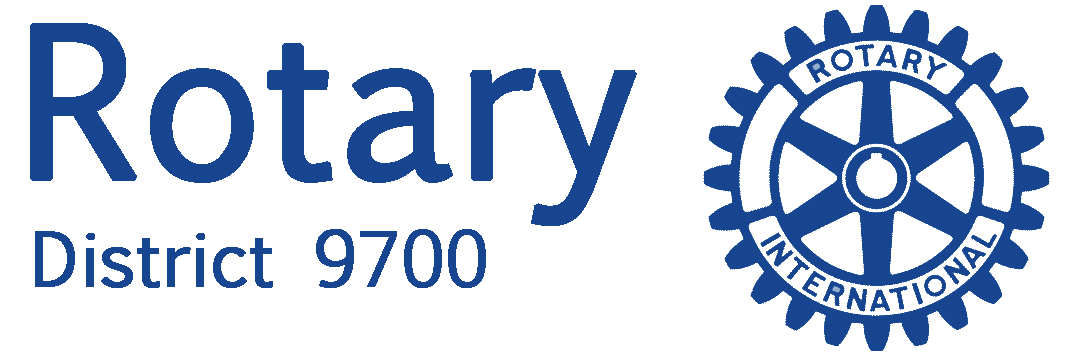 PETS 2015
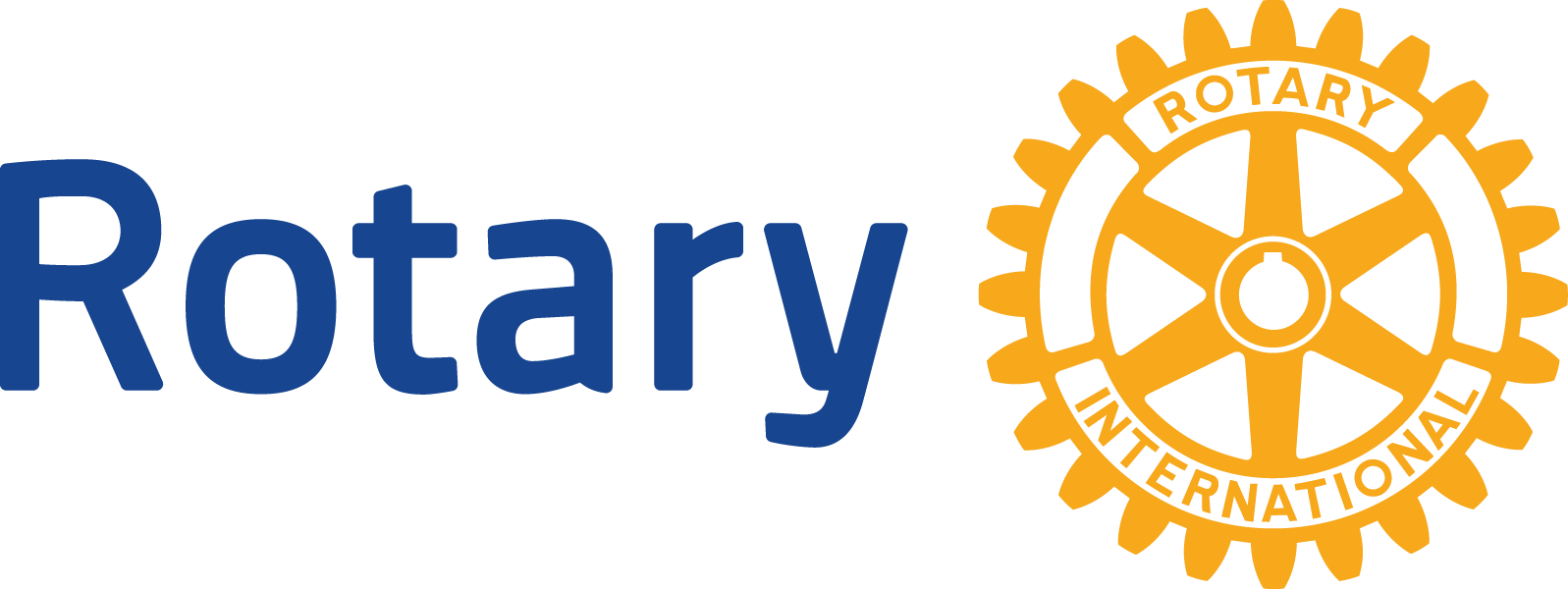 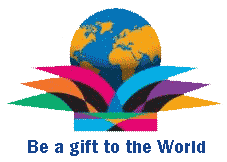 District 9700
Be sure that Club Funds, Operational Funds and Charitable Funds 
are separated.
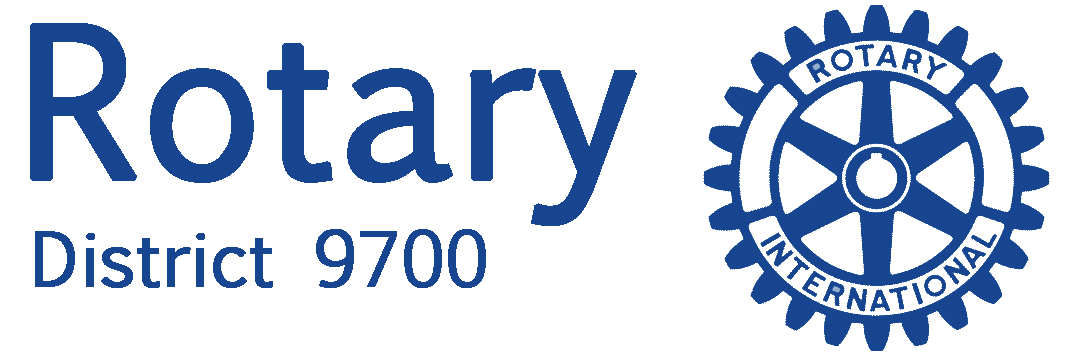 PETS 2015
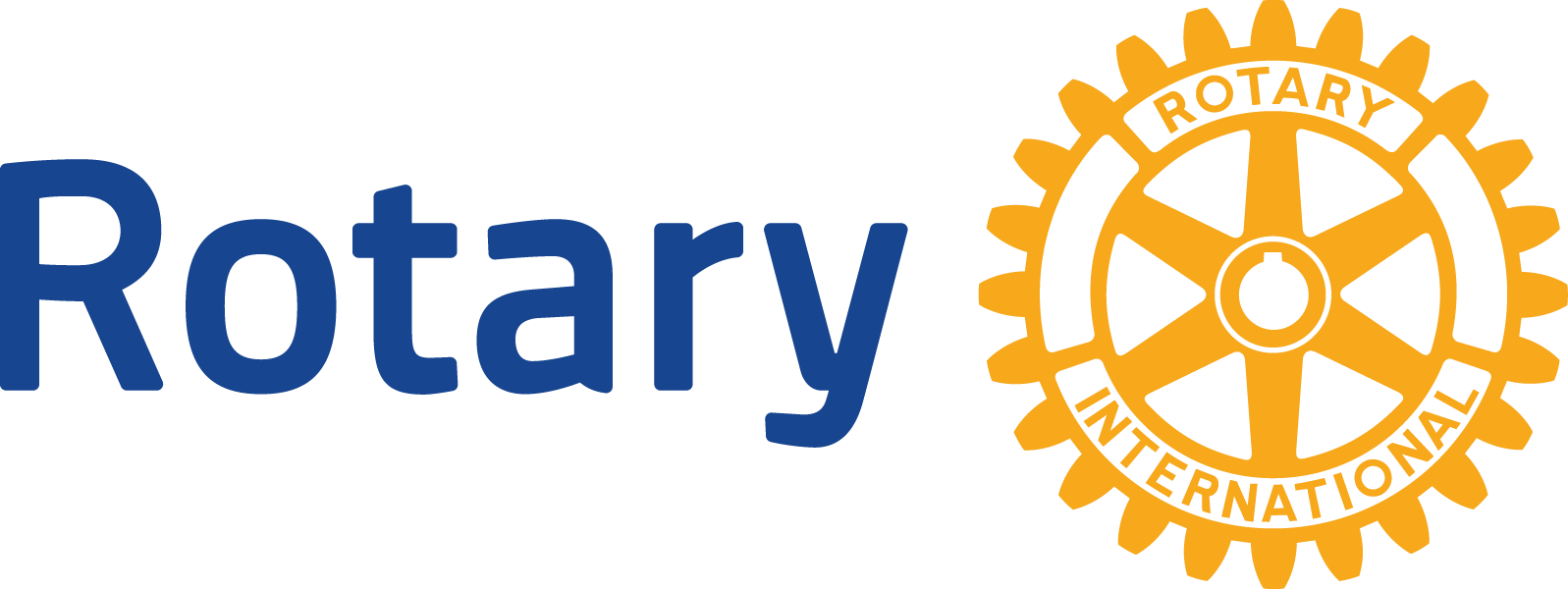 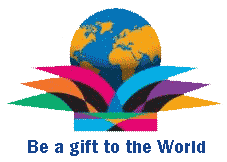 District 9700
Be aware  of 
Financial Reporting Requirements
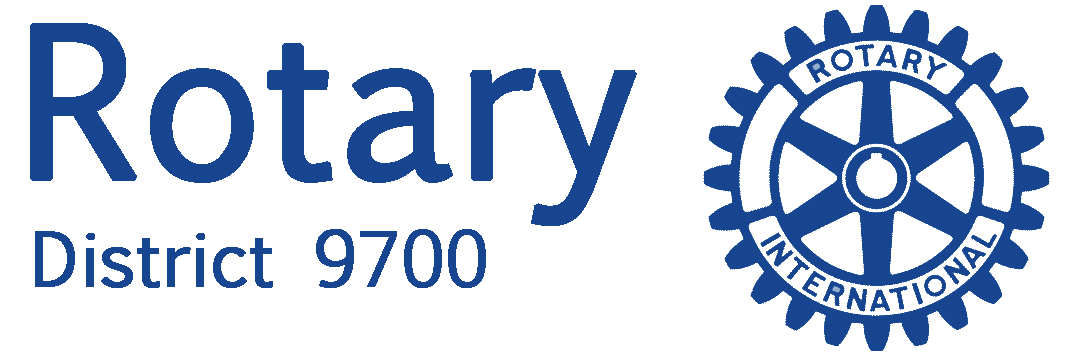 PETS 2015
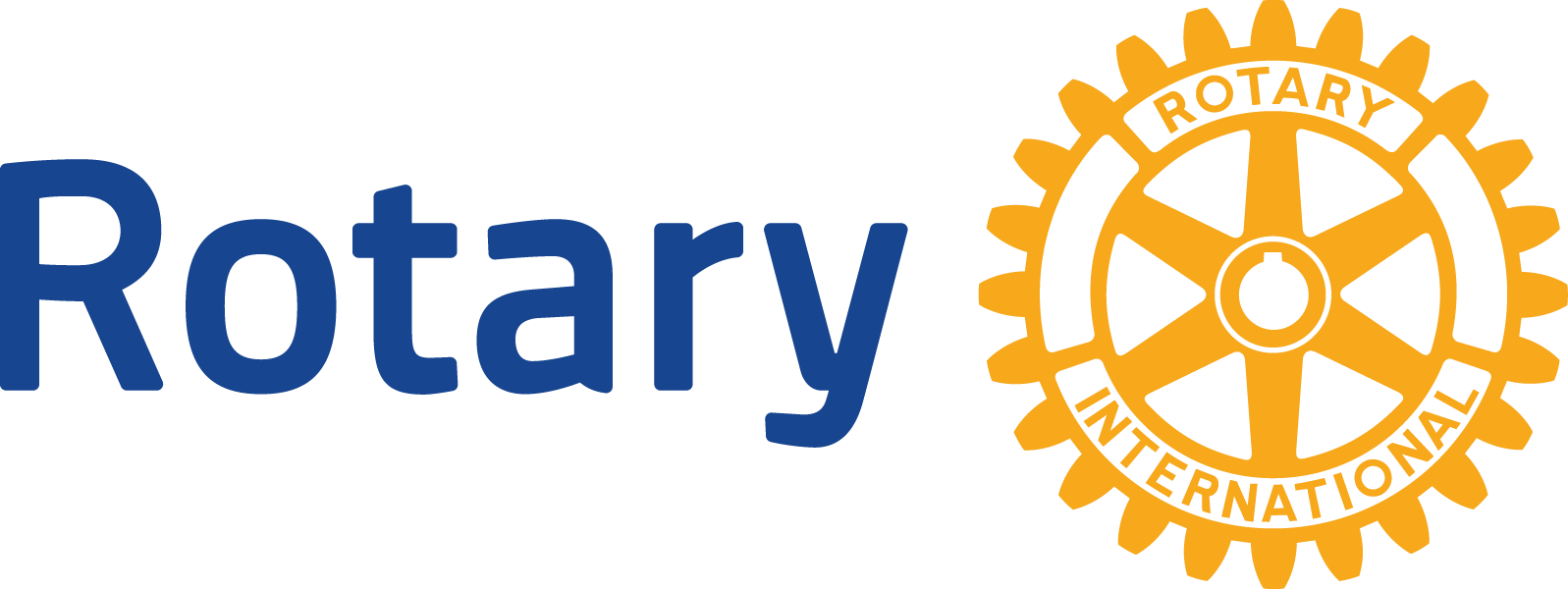 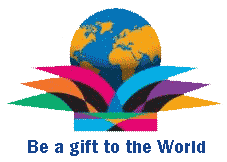 District 9700
Keep a Good Relationship with your Treasurer.
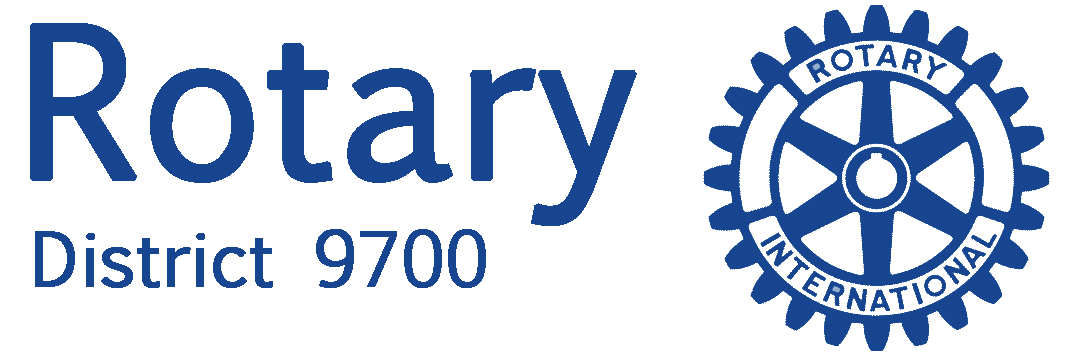